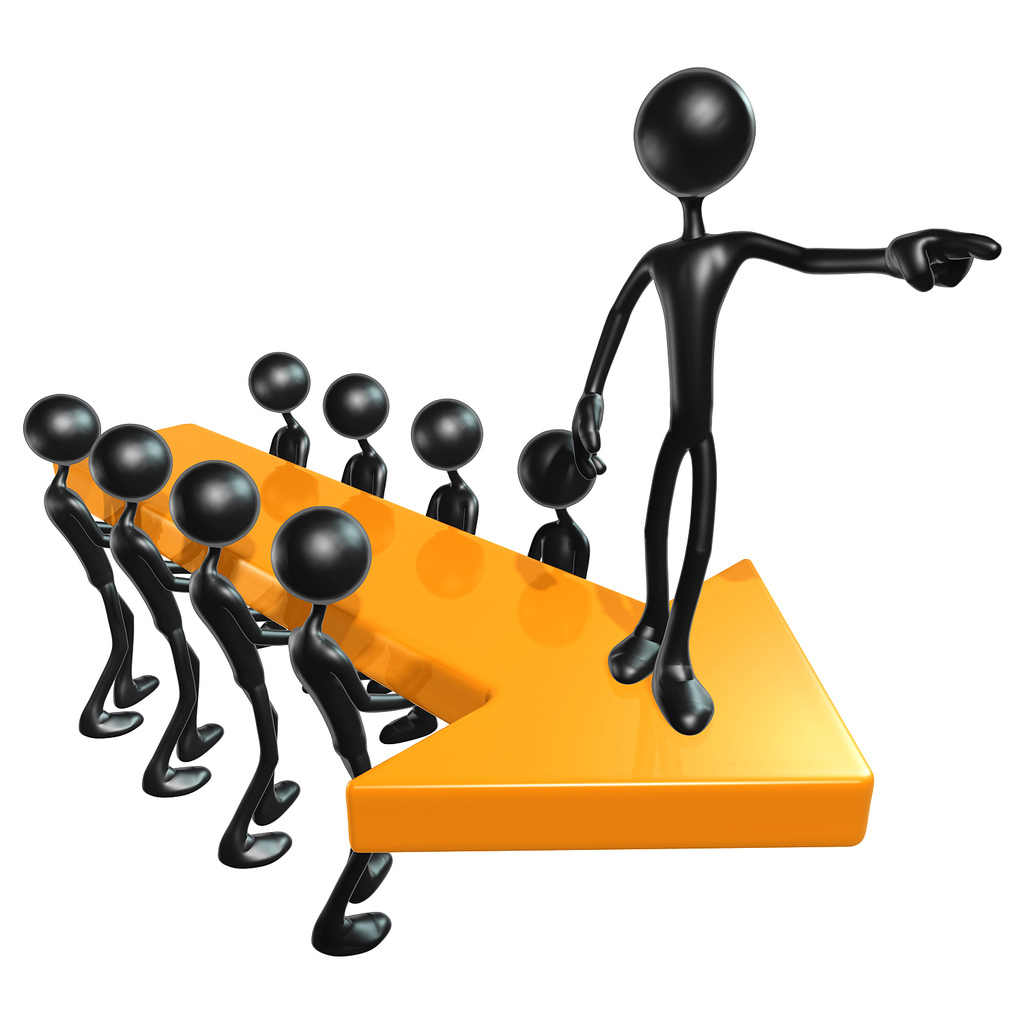 Leadership 14
	Vision: Introduction 
	and Definitions
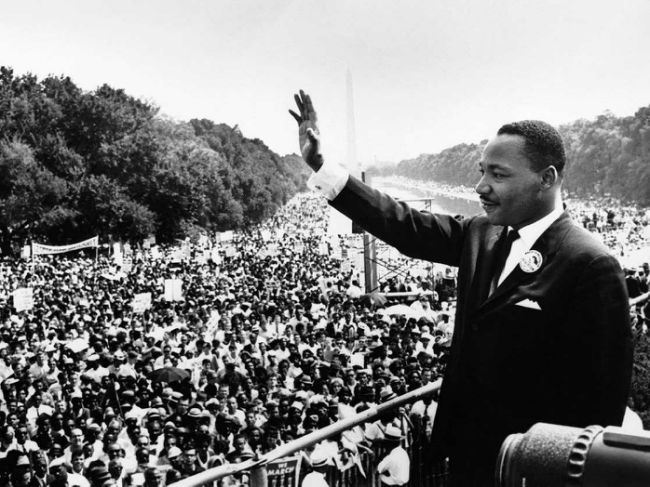 Images 

Gathered up hopes of the people 

Specific 

Clear 

Appeal to emotions
What is his vision?
What is his vision?
	- Racial Equality
What aspects of culture had to change if his vision was going to become reality?
Mother Theresa 

Bill Hybels

Andy Stanley 

Henry Ford 

Bill Clinton
Mother Theresa
	- No one dies alone and unloved 

Bill Hybels
	- Seekers become followers

Andy Stanley 
	- Where unbeliever love to attend

Henry Ford 
	- A car anyone can afford

Coca Cola
“I define an institutional vision as a clear and challenging picture of the future of a ministry as its leadership believes it can and must be.” 
	Aubrey Malfurs, Vision for Ministry
“I define an institutional vision as a clear and challenging picture of the future of a ministry as its leadership believes it can and must be.” 
	Aubrey Malfurs, Vision for Ministry

Foresight with insight based on hindsight. 
	George Barna, The Power of Vision
“Vision for ministry is a clear mental picture of a preferable future imparted by God to his chosen servants and is based upon an accurate understanding of God, self and circumstances.” 
	George Barna, The Power of Vision
A vision is a clear picture of what the leader sees his or her group being or doing. 
	John Maxwell, Developing the 			Leader Within You
Common Elements 

	- Future-oriented 
		e.g. of Walt Disney

	- A mental picture 

	- A “Faith” risk 
		(what “must” be) 

	- Achievable
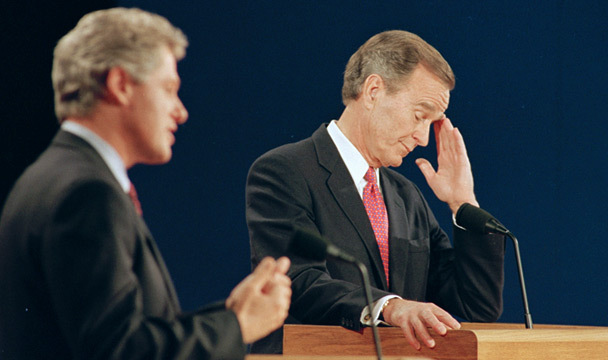 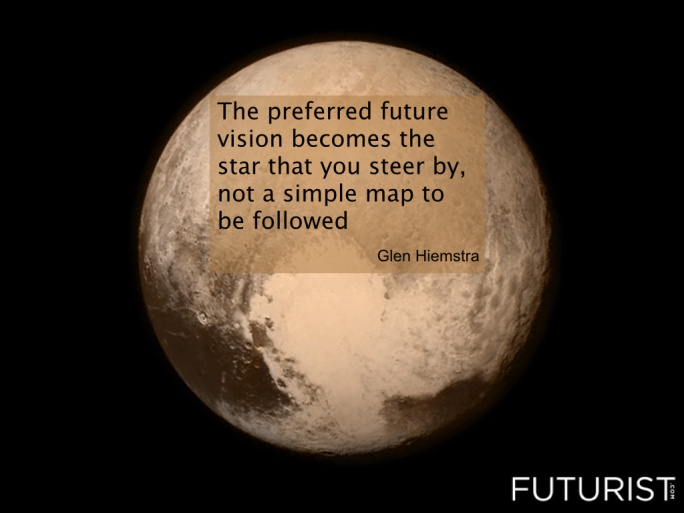